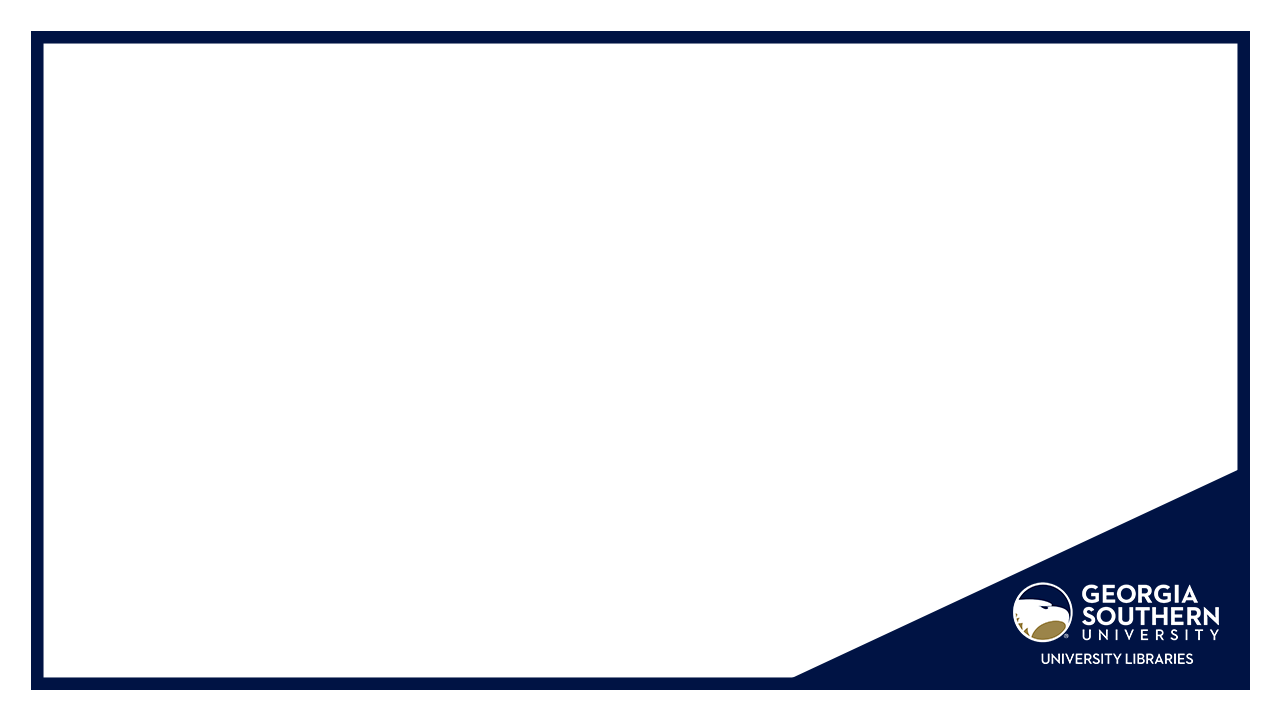 Georgia Southern University Libraries’ Ongoing Technology Checkout Program
Wilhelmina Randtke, Head of Libraries Systems and Technologies
Georgia Southern University

Georgia Association for Instructional Technology (GAIT) IT Forum
March 11, 2023, Virtual
Georgia Southern University campuses and libraries
Georgia Southern University has 3 campuses:
Armstrong Campus (Savannah)
Statesboro
Hinesville
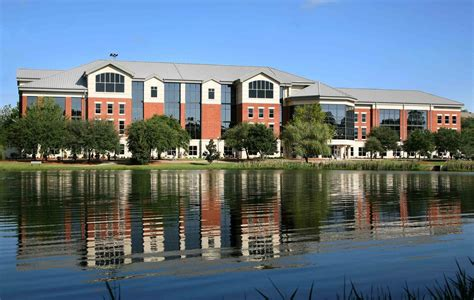 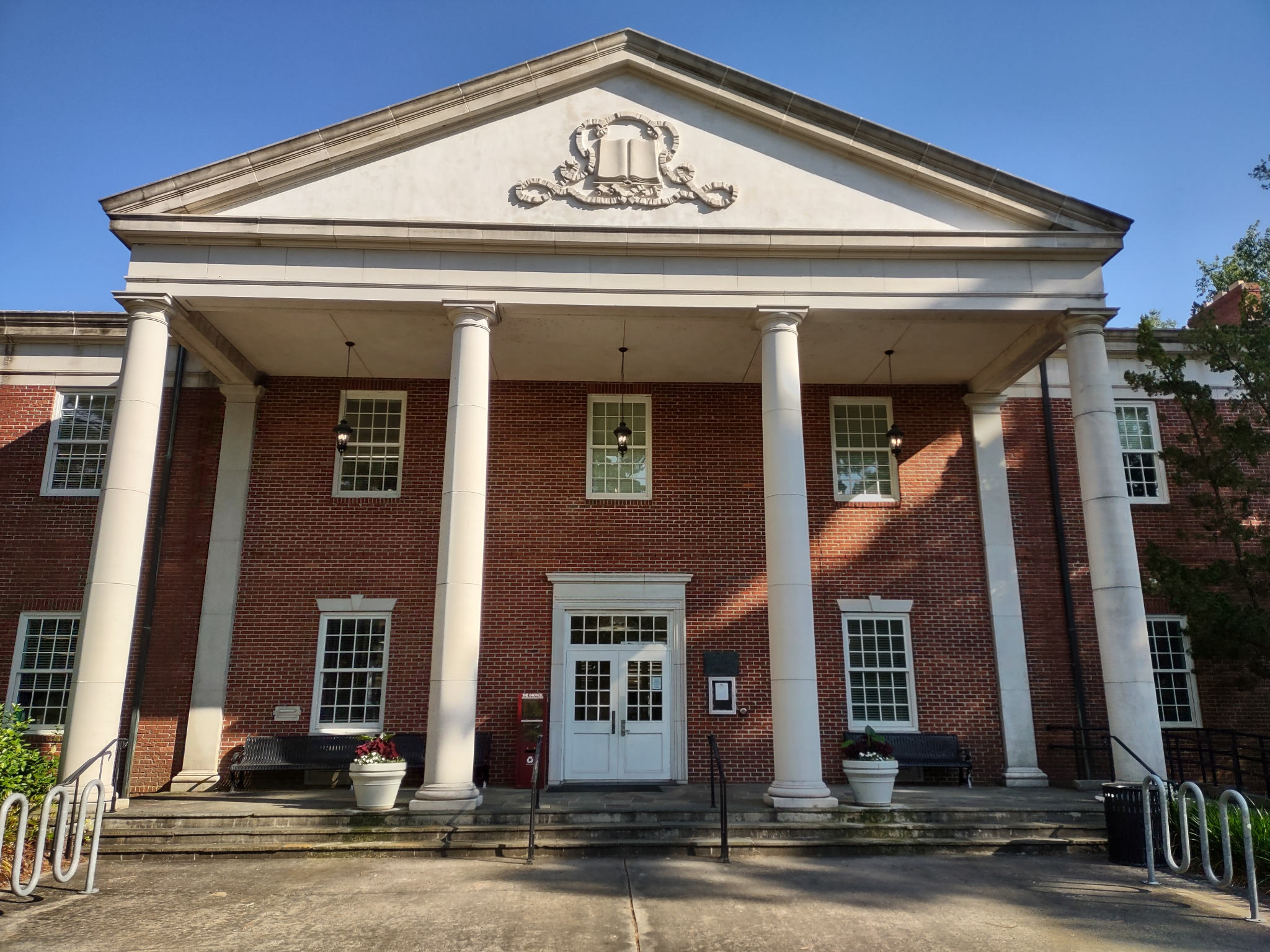 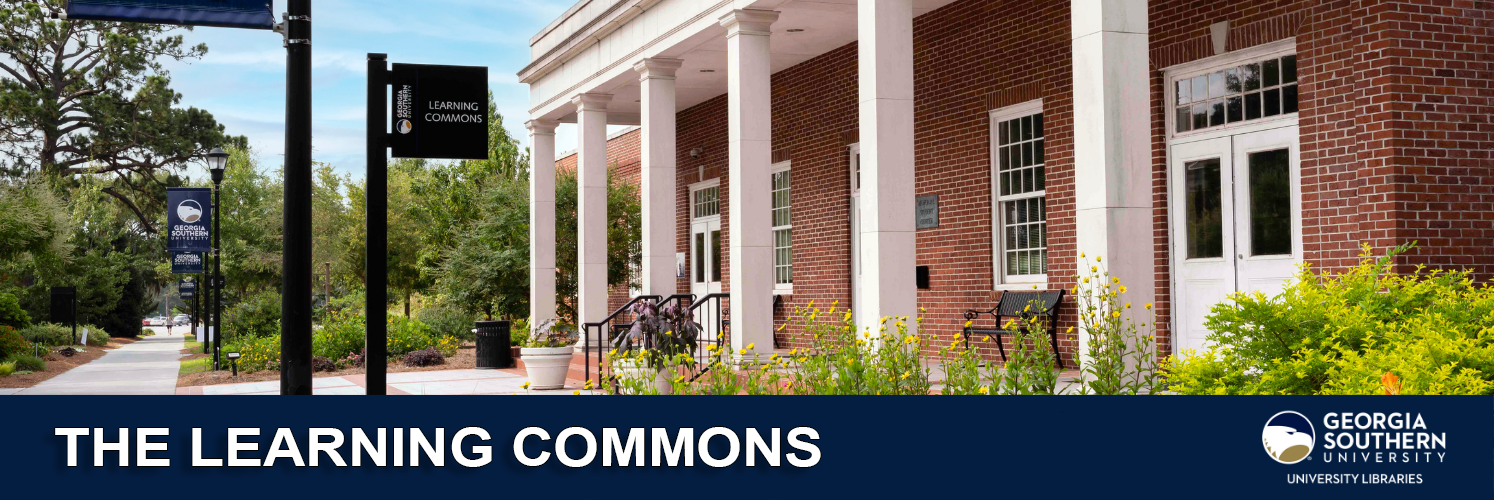 [Speaker Notes: The GS Libraries have 3 checkout desks on 2 campuses:
Statesboro:  
Henderson Library checkout
Savannah (Armstrong Campus)
Learning Commons checkout
Lane Library checkout]
Equipment Offerings
Approximately 190 checkout laptops
40+ graphing calculators
DSLR cameras (Canon EOS)
Headphones
Microphones (high end Blue Yeti mics)
Projectors
Tablets and iPads
Dongles and phone chargers
[Speaker Notes: The GS Libraries have 3 checkout desks on 2 campuses:
Statesboro:  
Henderson Library checkout
Savannah (Armstrong Campus)
Learning Commons checkout
Lane Library checkout]
Equipment Offerings: Laptop fleet
Approximately 190 checkout laptops total
36 Chromebooks
32 MacBooks
122 Windows laptops
Going forward, will not purchase Chromebooks.
Average age is just over 5 years.
Checkout is for 1 week for most laptops (some laptops are same day in-building)
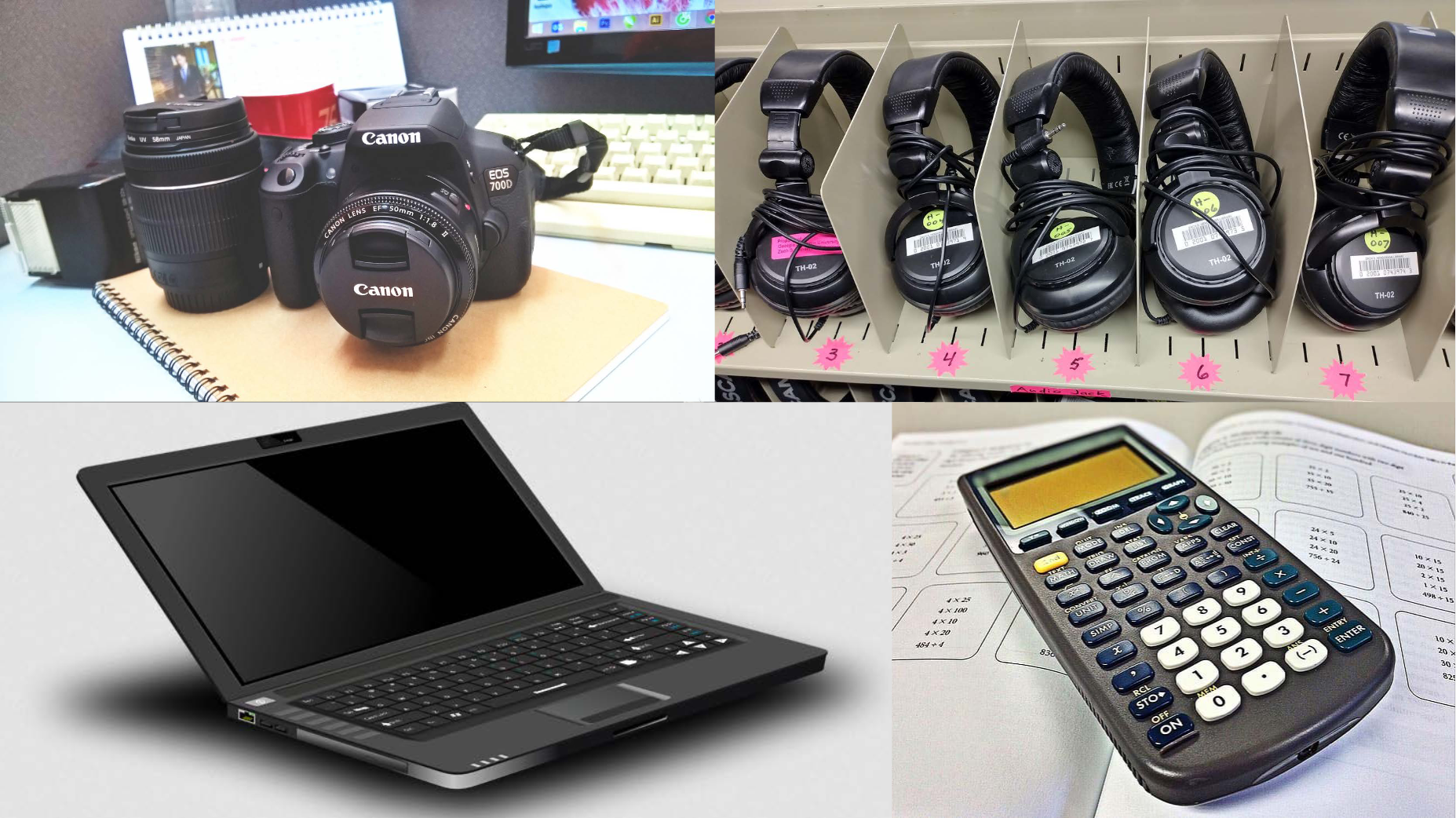 [Speaker Notes: This slide shows the kinds of equipment offered.

Canon EOS pic from https://www.pexels.com/photo/canon-eos-7000-dslr-camera-190220/

Laptop pic from http://www.freestockphotos.biz/stockphoto/17118

Graphing calculator pic from https://www.pikrepo.com/fvezx/black-texas-instruments-graphing-calculator

Headphones for checkout - pic taken by Wilhelmina Randtke]
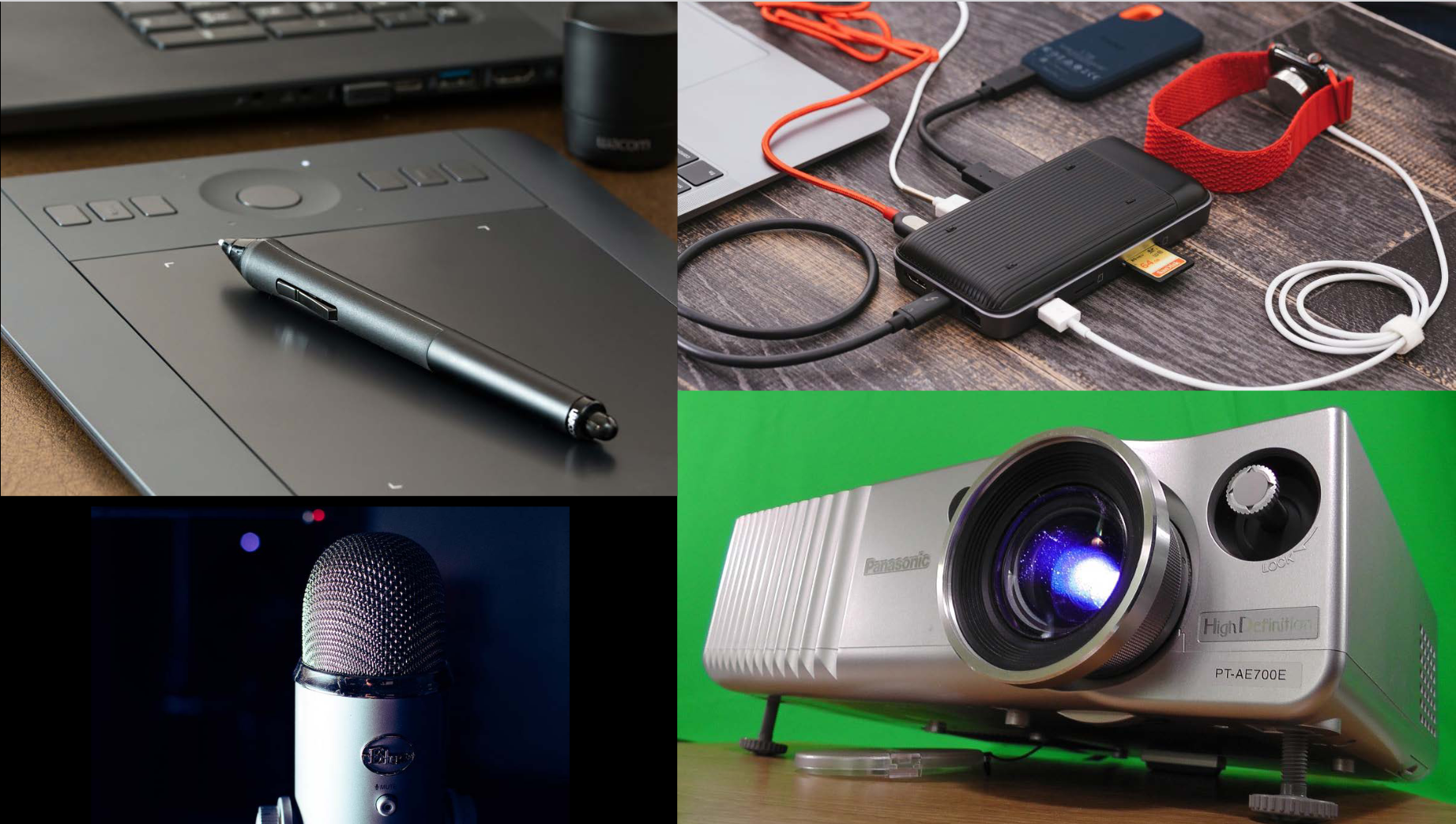 [Speaker Notes: This slide shows the kinds of equipment offered.


Microphone pic is from https://www.pexels.com/photo/gray-blue-yeti-1080746/

Projector pic is from https://pxhere.com/fr/photo/1041957

Wacom tablet pic is from https://pixabay.com/es/photos/tableta-gr%C3%A1fica-wacom-photoshop-1964816/

Pic of cables and chargers is from https://pxhere.com/en/photo/1595203]
Equipment checkout is popular
In 2022, cameras were completely checked out so frequently that we had to change from a 7 day to a 4 day loan
The average laptop is checked out approximately 40% of the time
Each type of equipment maxes out (ie. all items checked out at the same time) occasionally
Managing Equipment
Students do most of the checkouts and check ins
Lots of equipment has many pieces
labeling and packaging helps make it obvious when a part is missing
Biggest cost / loss
Egregiously late returns
Obsolescence and replacing older equipment
Not the biggest loss: breaking, never returned
Managing equipment: Student Workers
In hiring, screen out applicants who have turned equipment in egregiously late
Students have to enforce the rules - get a liability form for expensive equipment checkout, not waive a block on checkouts
Upper level students train new hires
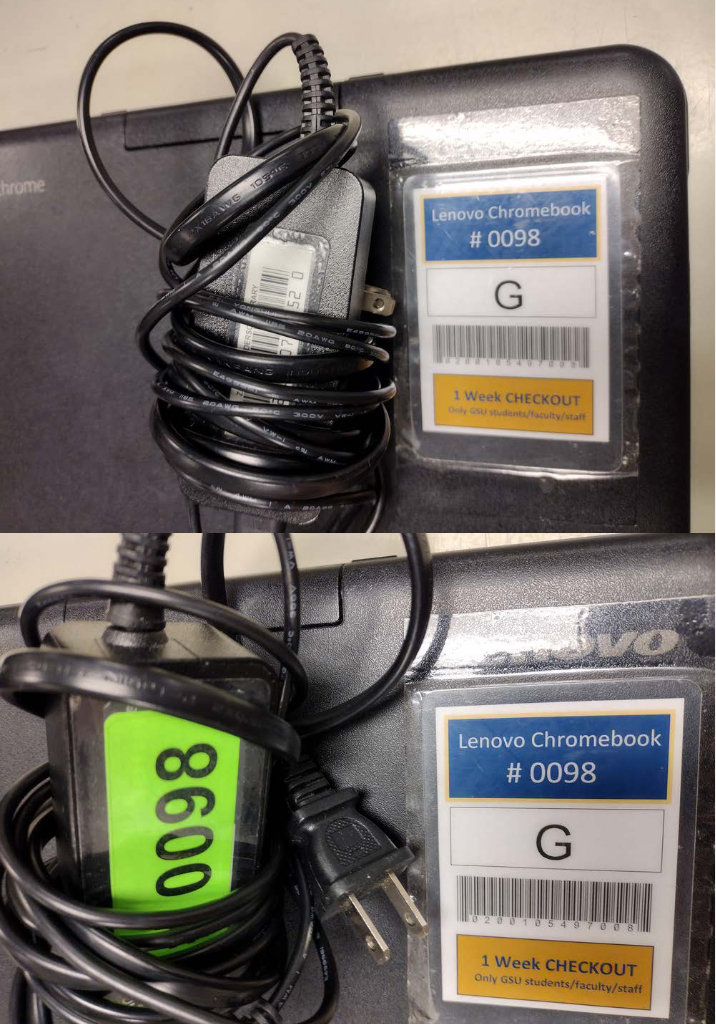 Managing equipment:
Labeling for multipart
equipment
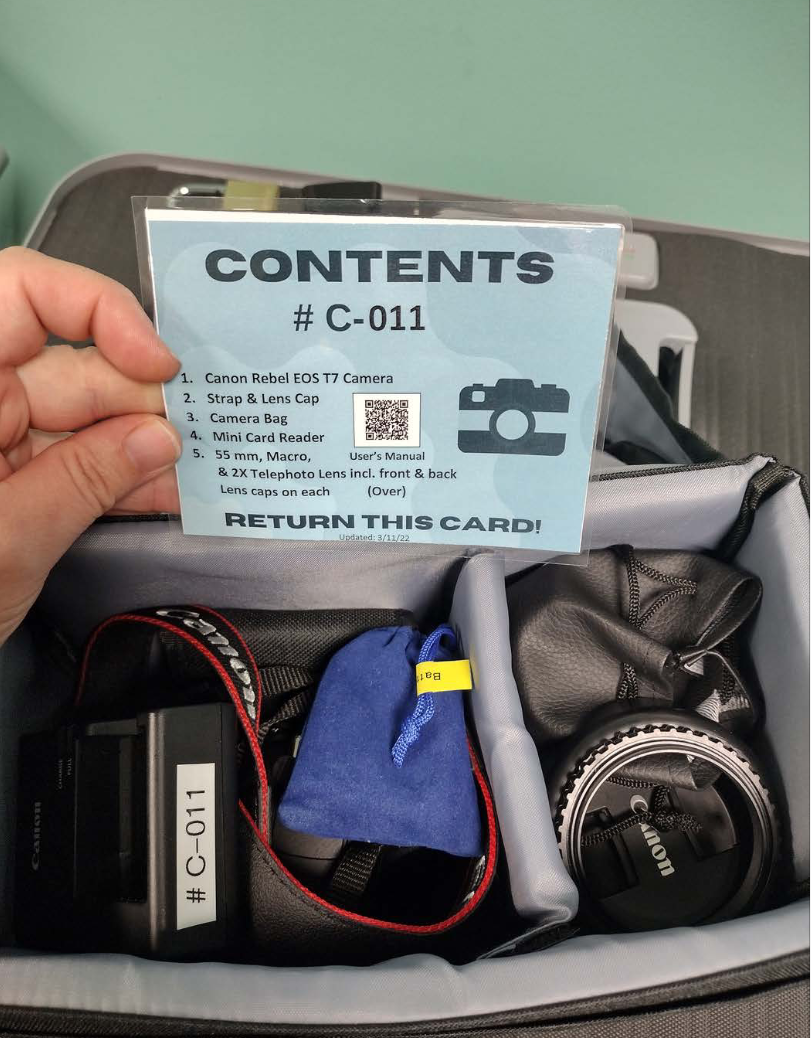 Managing equipment:
Labeling for multipart
equipment
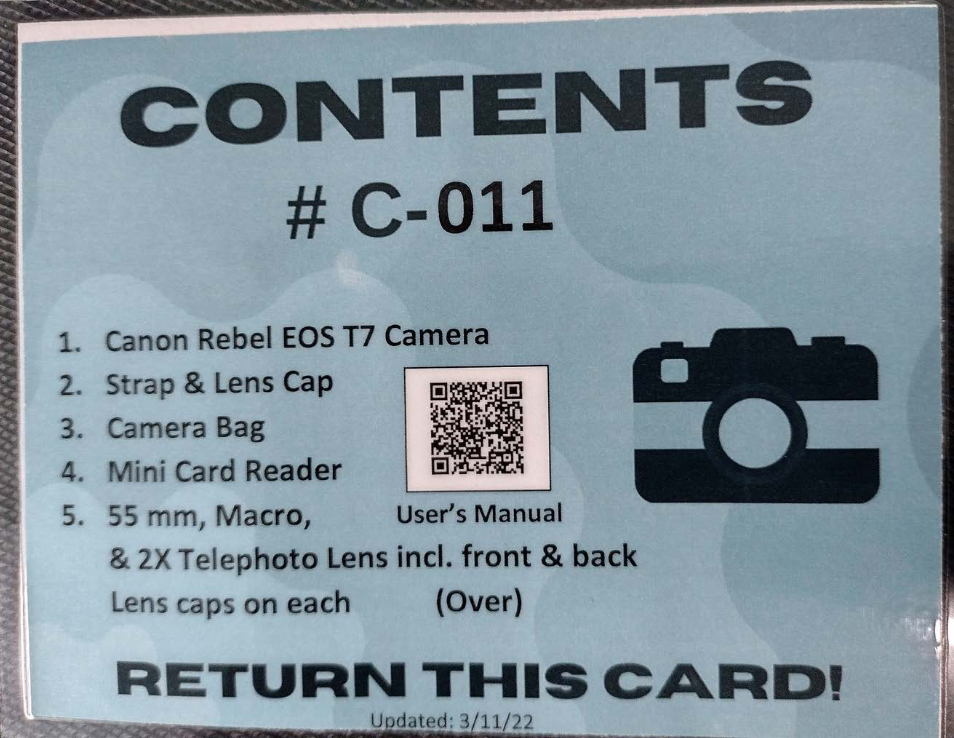 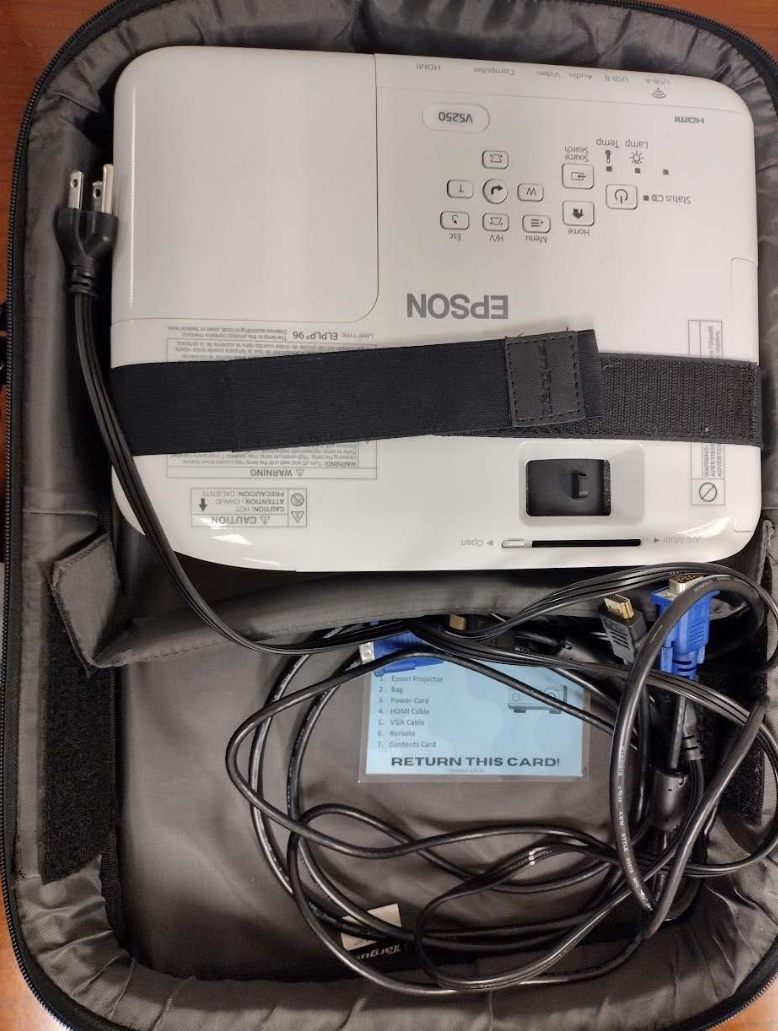 Managing equipment:
Labeling for multipart
equipment
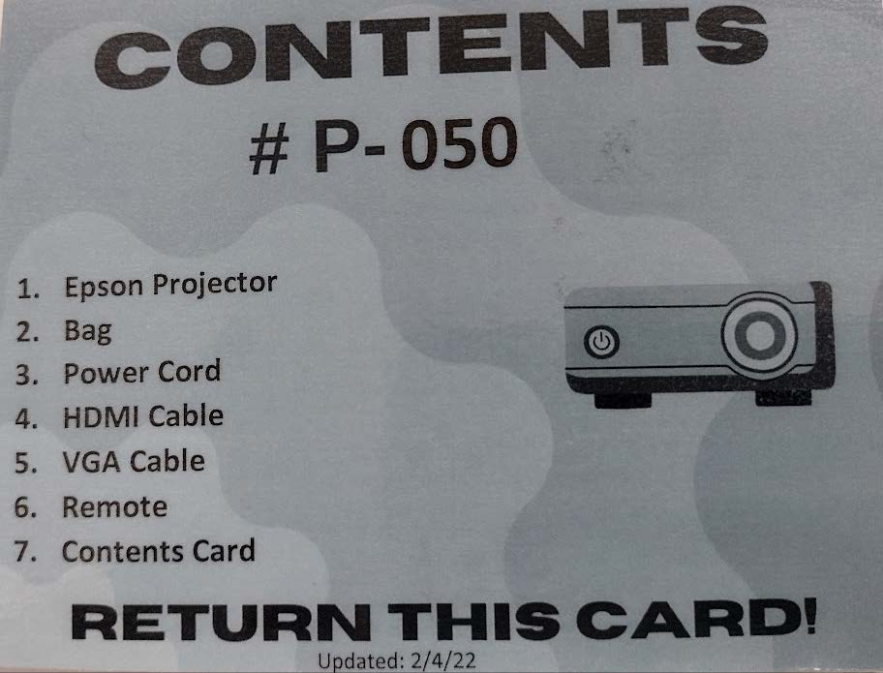 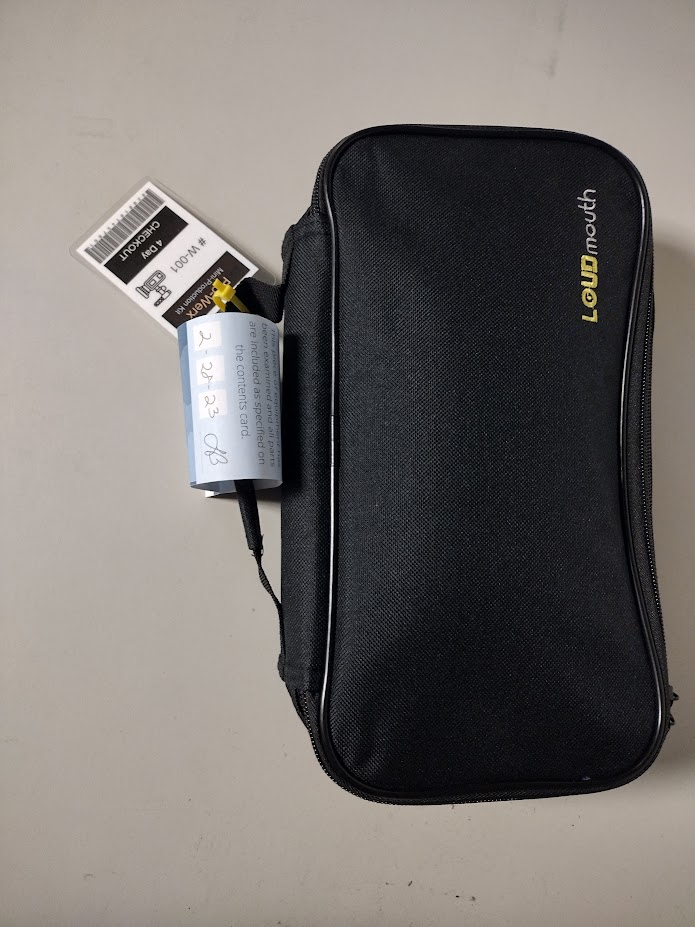 Managing equipment:
Labeling for multipart
equipment
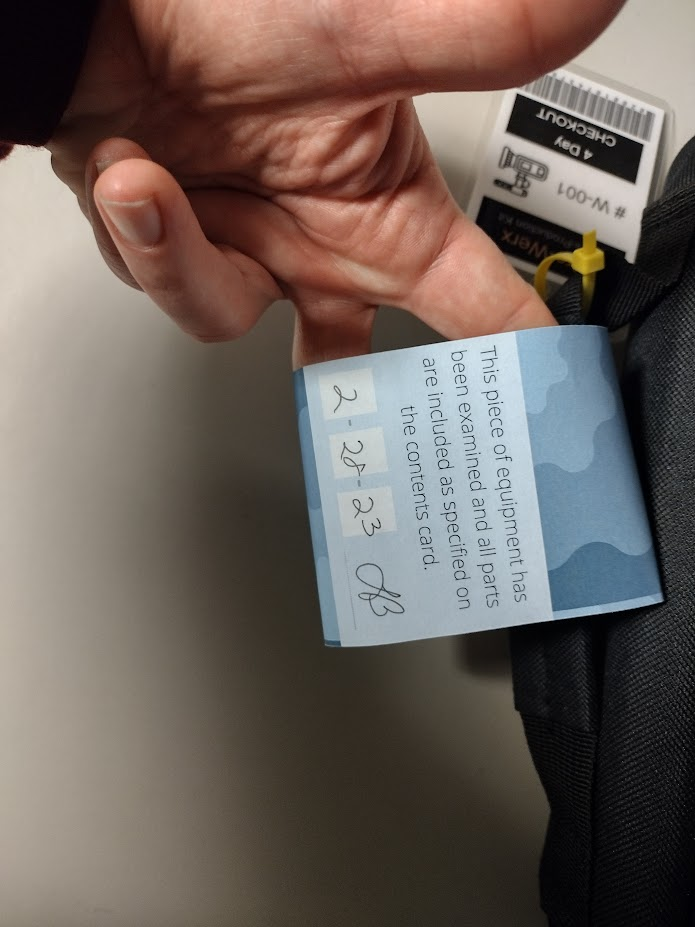 [Speaker Notes: With multipart equipment, we have slips, where an employee signs off that all parts are included with the kit.  Students issuing equipment at the checkout desk know to check for that.]
Managing equipment:  Packaging
Cases and protectors to prevent breakage
Cases to keep multipart equipment together
Packaging to handle odd shapes and sizes
Managing equipment:  Packaging
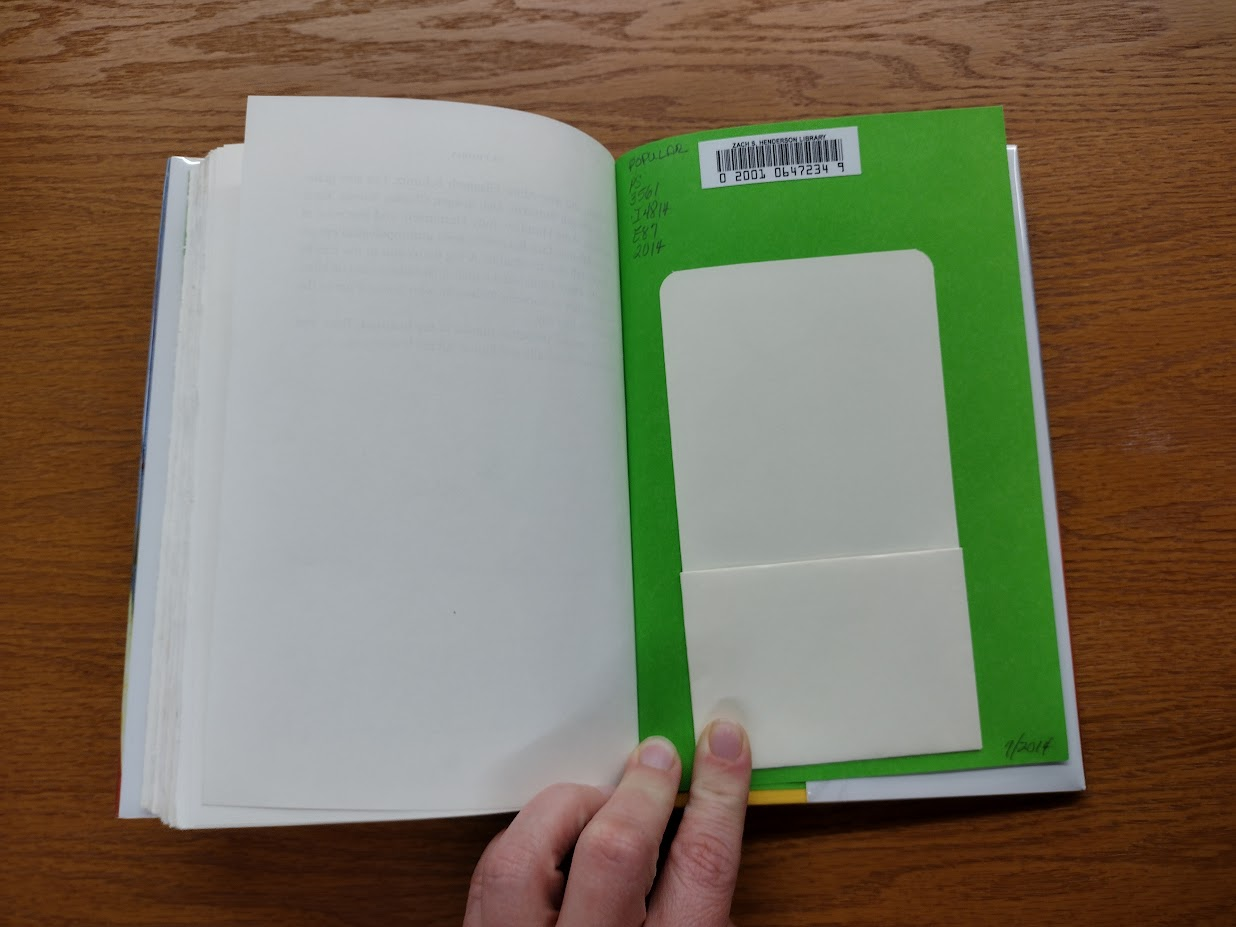 [Speaker Notes: We do all our equipment checkout at the same desks where you would check out books.  All the books have barcodes.  The checkout process uses barcodes.  So, we are looking to get barcodes onto the equipment.]
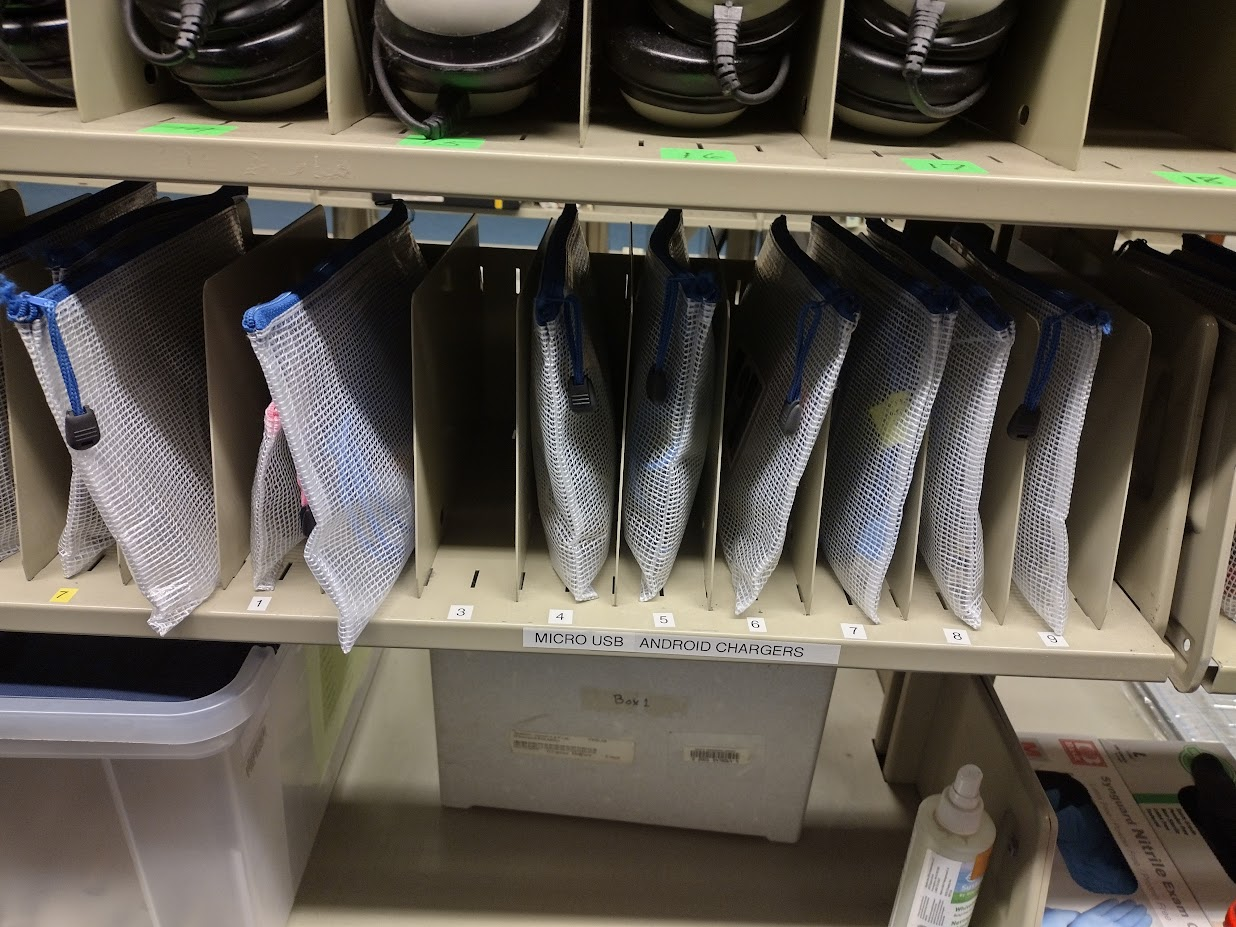 Managing equipment:  Packaging
[Speaker Notes: Bags of awkward shaped and small technology can stack on a shelf with the right packaging.]
Managing equipment:  Packaging
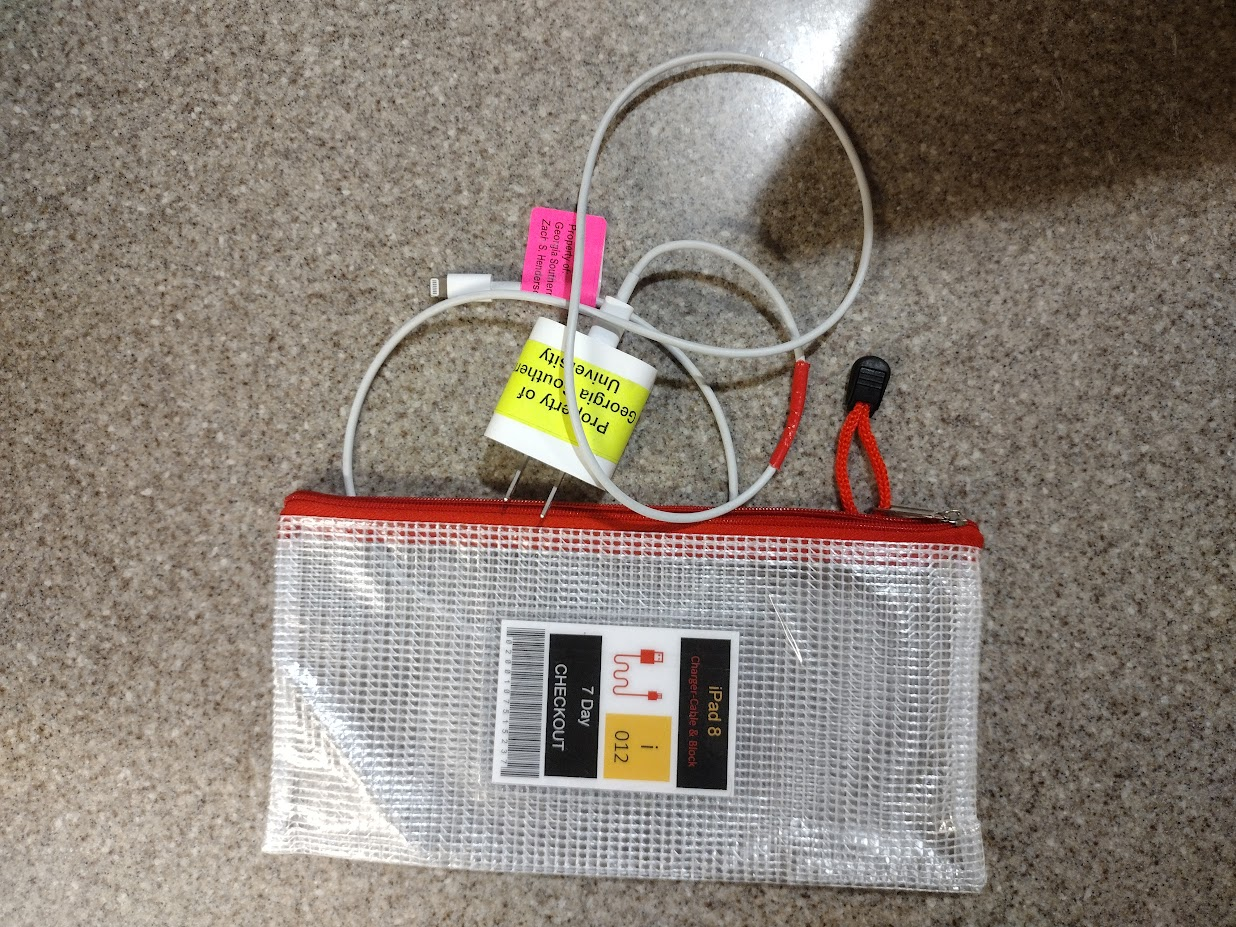 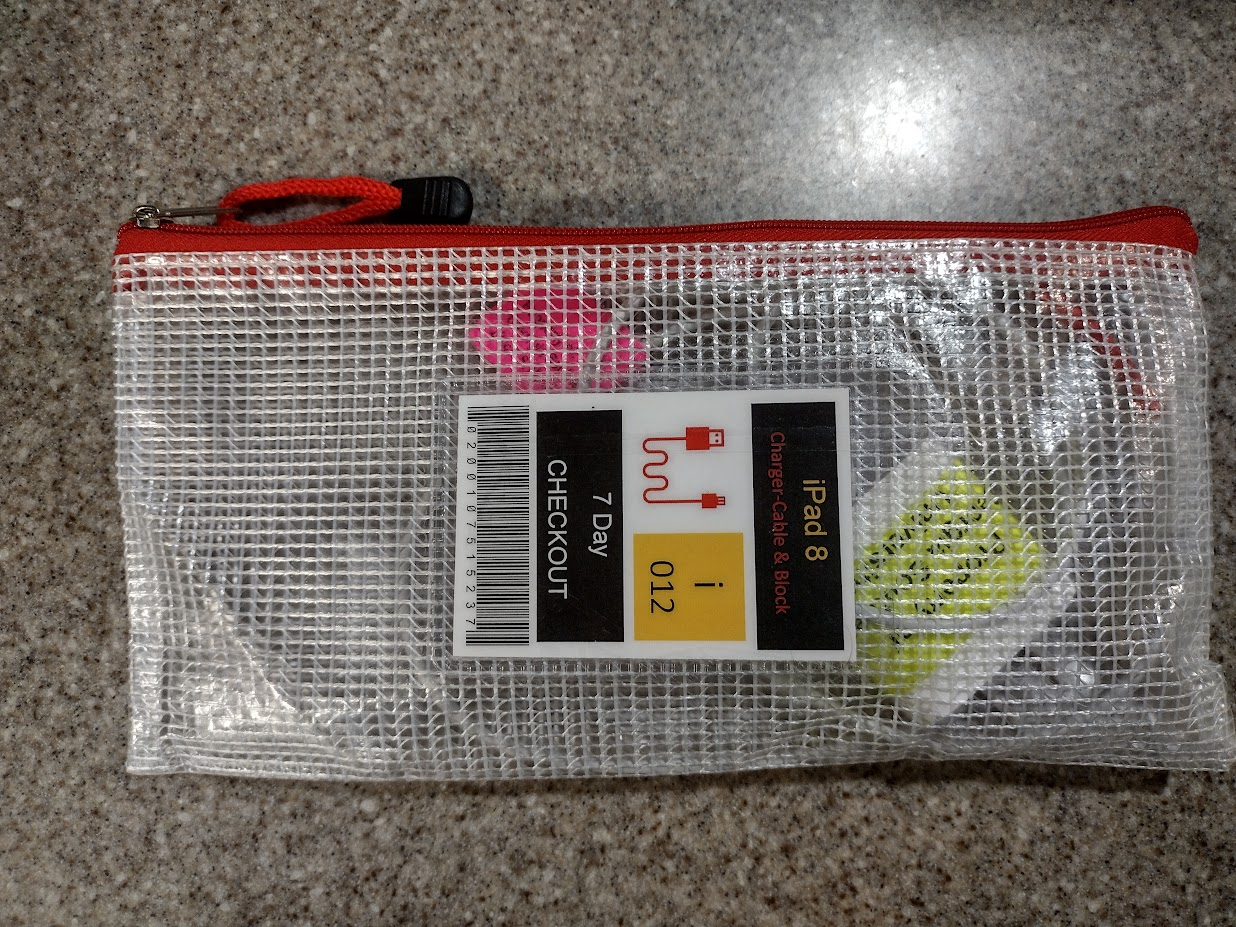 [Speaker Notes: Cables and dongles get bagged, and the bag gets the barcode on it.]
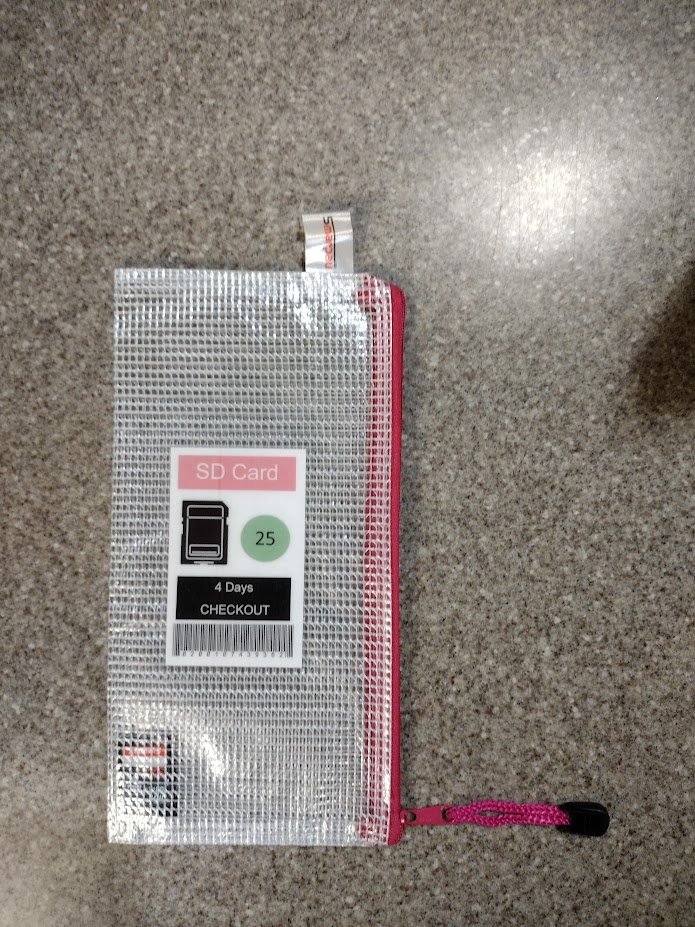 Managing equipment:  Packaging
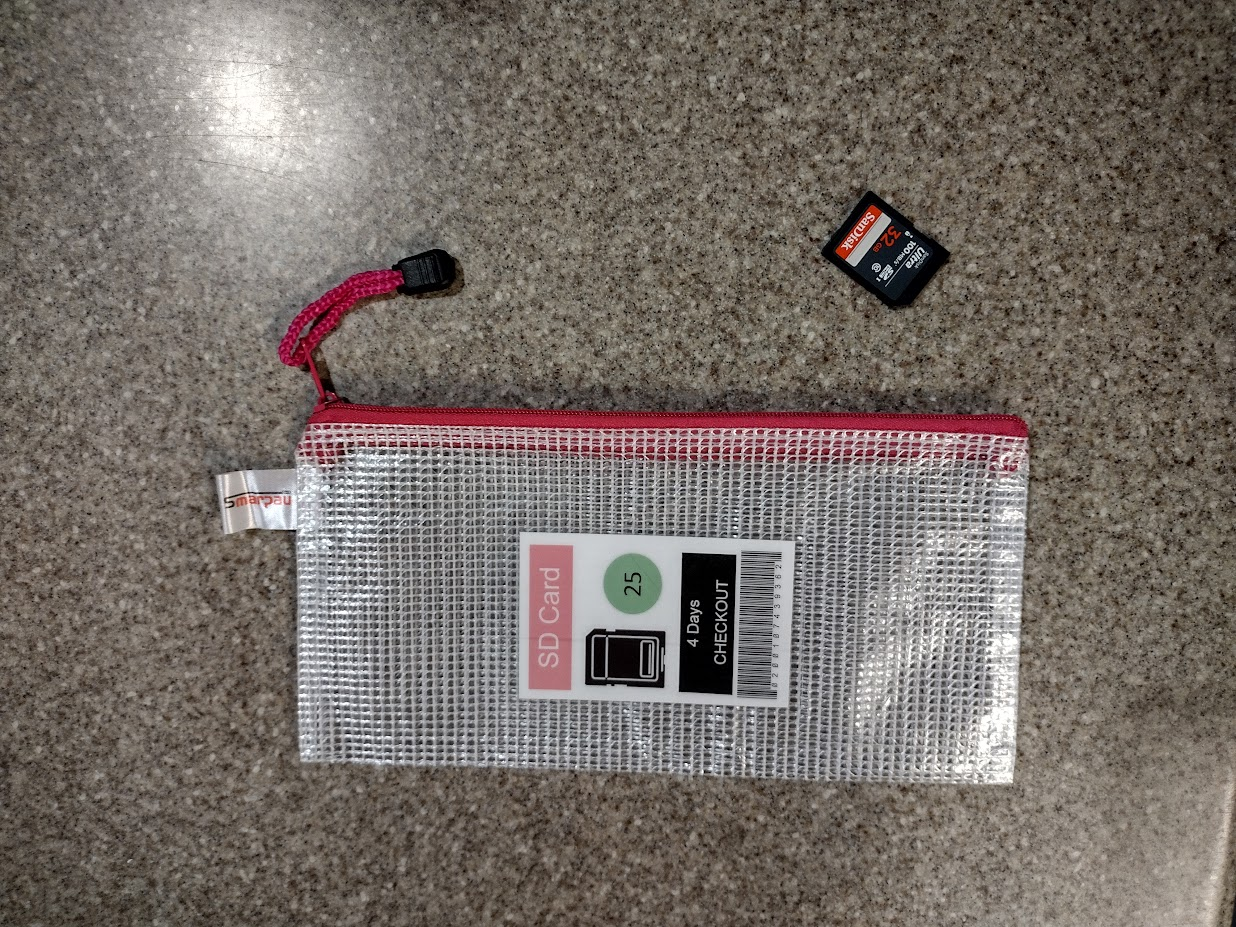 [Speaker Notes: SD cards which are too small to put a barcode on.]
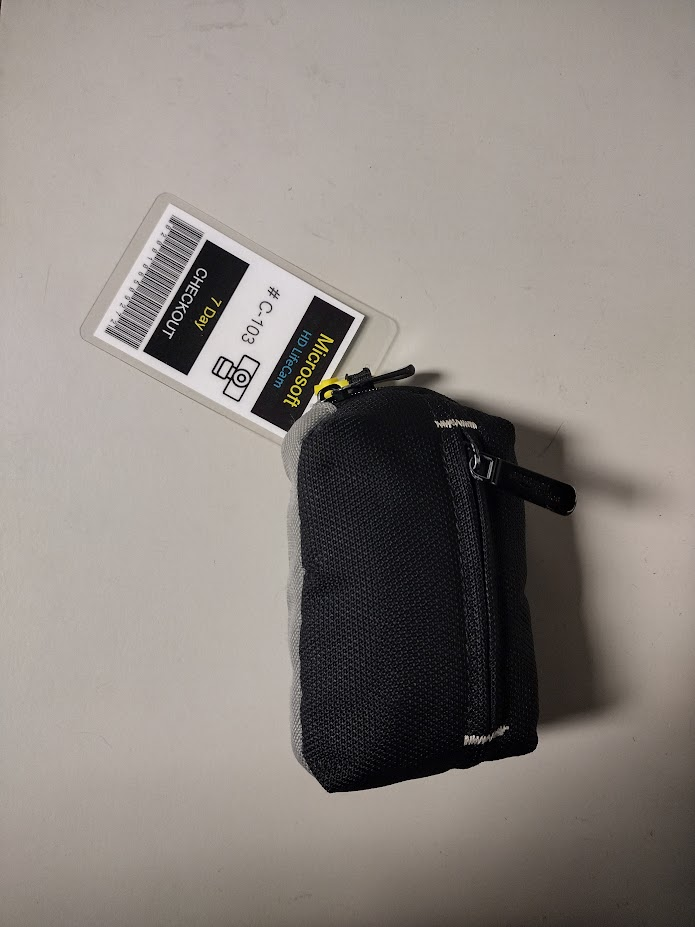 Managing equipment:  Packaging
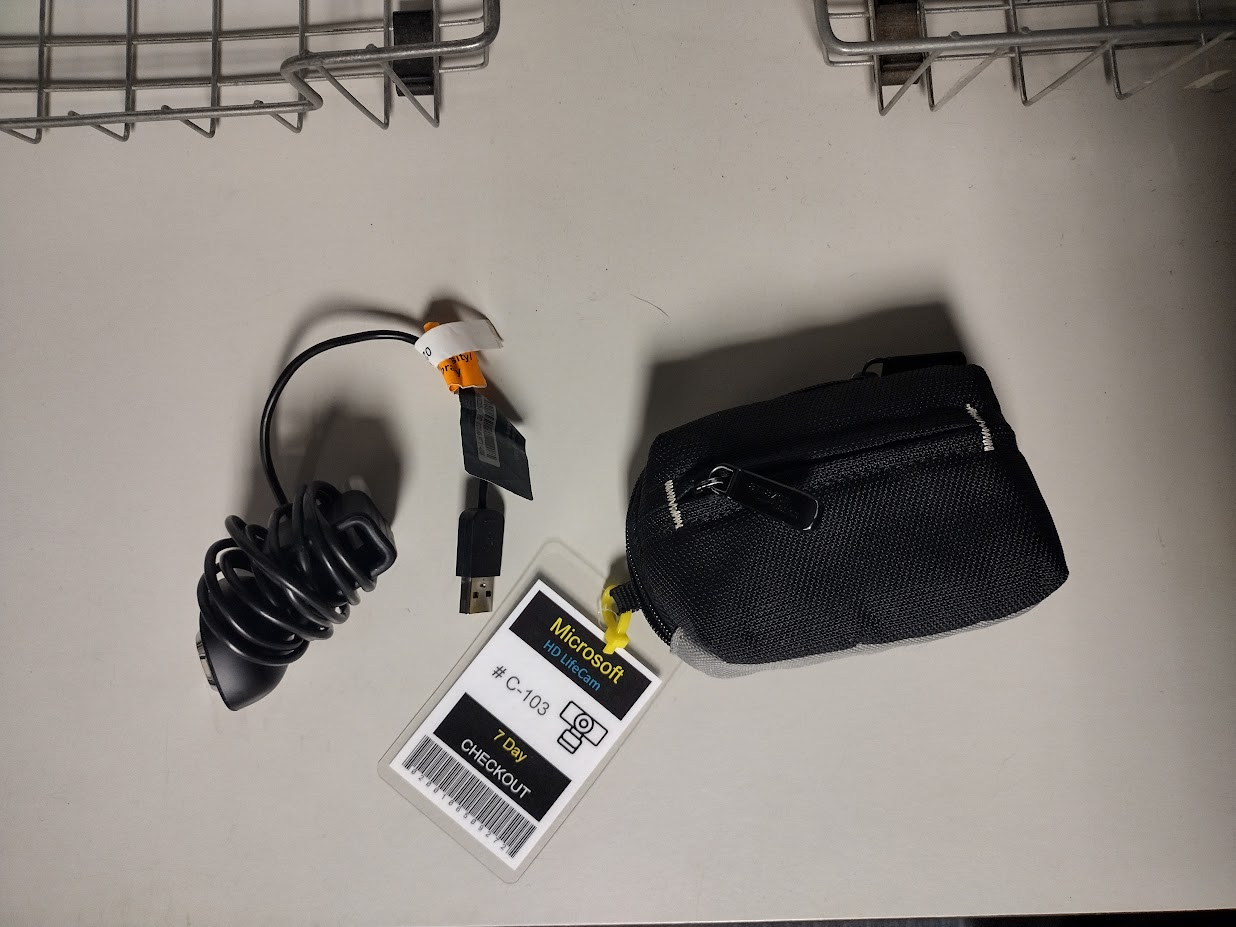 Costs of the Laptop Checkout Program:
Laptop Repairs
Most laptop repairs are done in house
Replacing screens and keyboards is common
Two full time employees spend a good chunk of time on repairs
Cost of parts = $3,000 per yr
Costs of the Laptop Checkout Program:
Losses
Fleet size = 190 total
Replacement parts for repairs = $3,000 annually
Approximately 4 laptops never returned per year = $4,400
Approximately 3 laptops irreparably broken per year = $3,300
Replacing laptops on a 5 year cycle = $41,800 annually
(but, we currently don't replace on a 5 year cycle; laptops are up to 12 years old)
Total of $52,000 per year (excluding labor)

At any given time, about 20 laptops are egregiously overdue.
Reducing laptop losses (ie. late returns)
The Georgia Southern University Libraries are fine free.
Laptops have a 7 day checkout period.
To reduce losses:
If equipment is overdue, suspend equipment checkout.
Notes in the checkout system and 3 late returns or any missing equipment items means no more equipment checkout.
For overdue laptops, systems locks them and displays a message saying to return them.
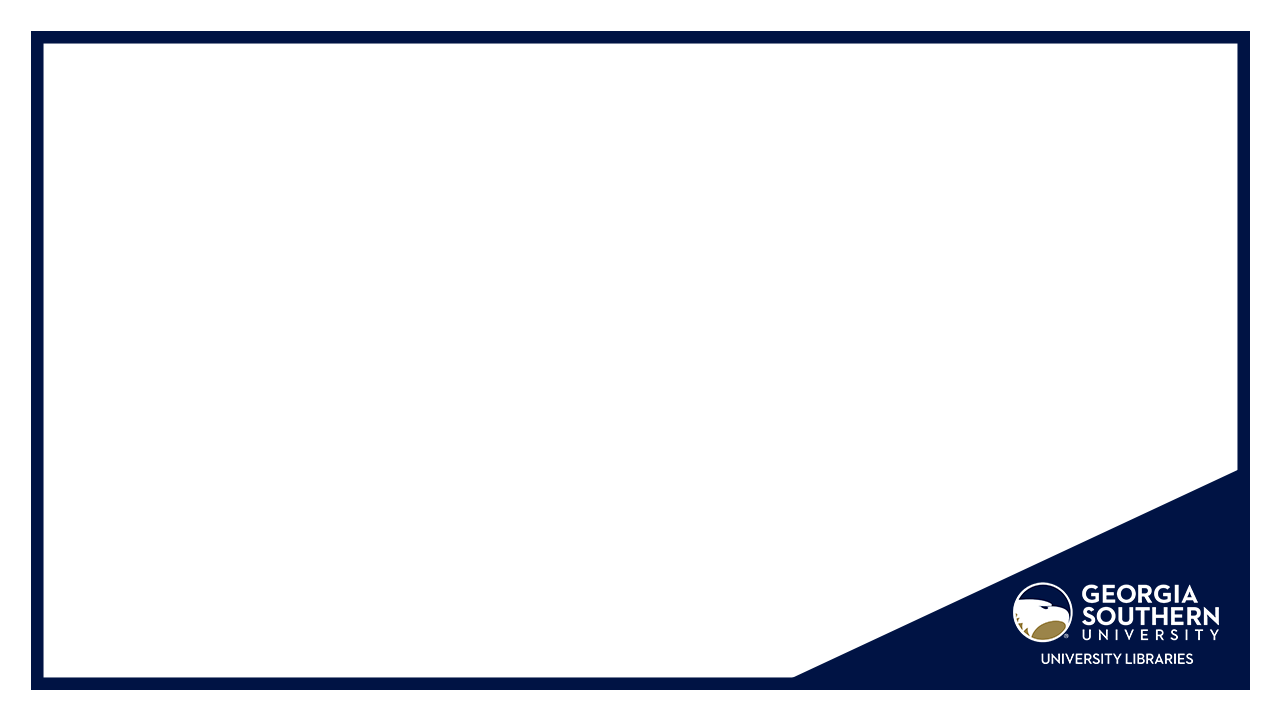 Georgia Southern University Libraries’ Ongoing Technology Checkout Program
Wilhelmina Randtke, Head of Libraries Systems and Technologies
Georgia Southern University

Georgia Association for Instructional Technology (GAIT) IT Forum
March 11, 2023, Virtual